Project “Mijn onderneming”Leerjaar 2 - Periode 2
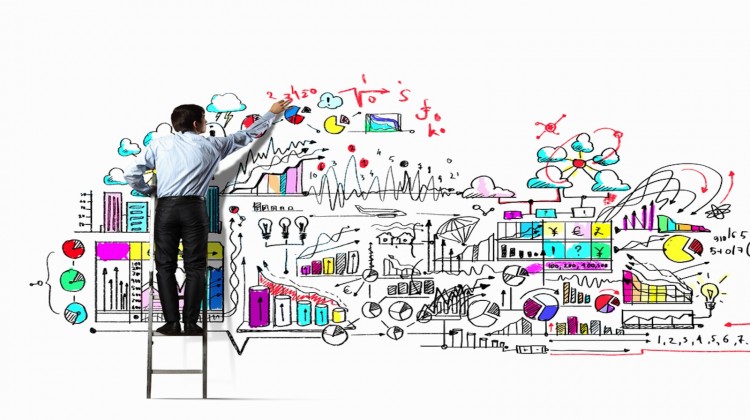 Deze periode
Durf anders te denken, durf kritisch te denken
 Van wens naar een sociale onderneming
 Ontwikkelen van de ‘Adviseur duurzame leefomgeving’ rollen
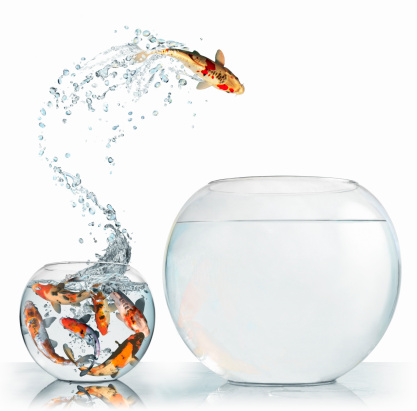 Deze periode
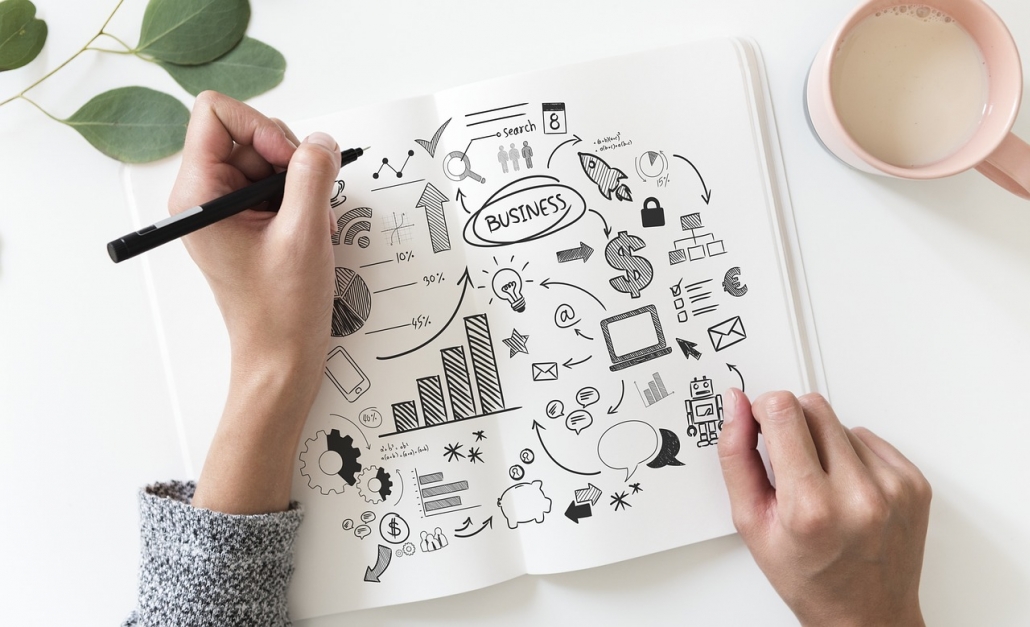 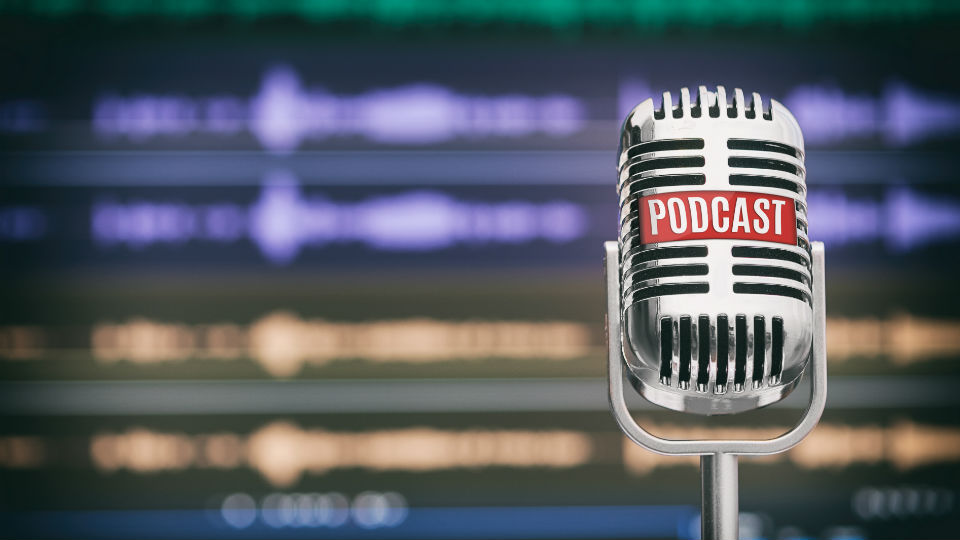 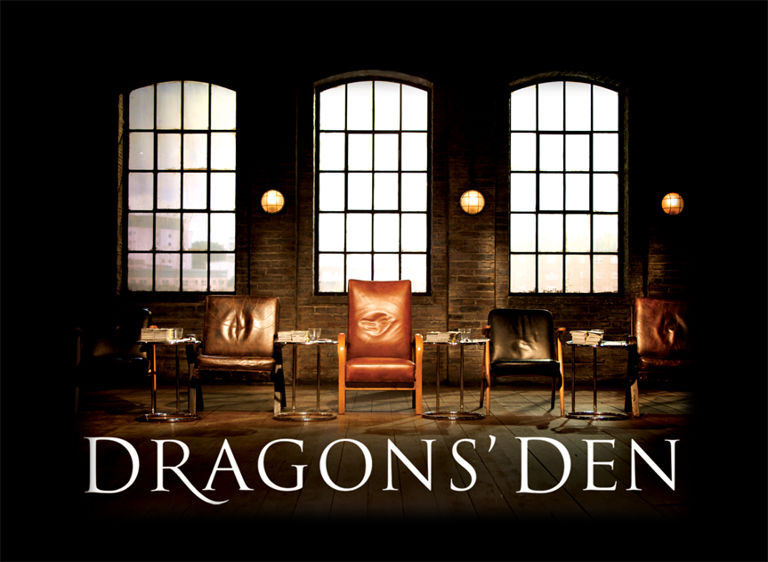 Deze periode
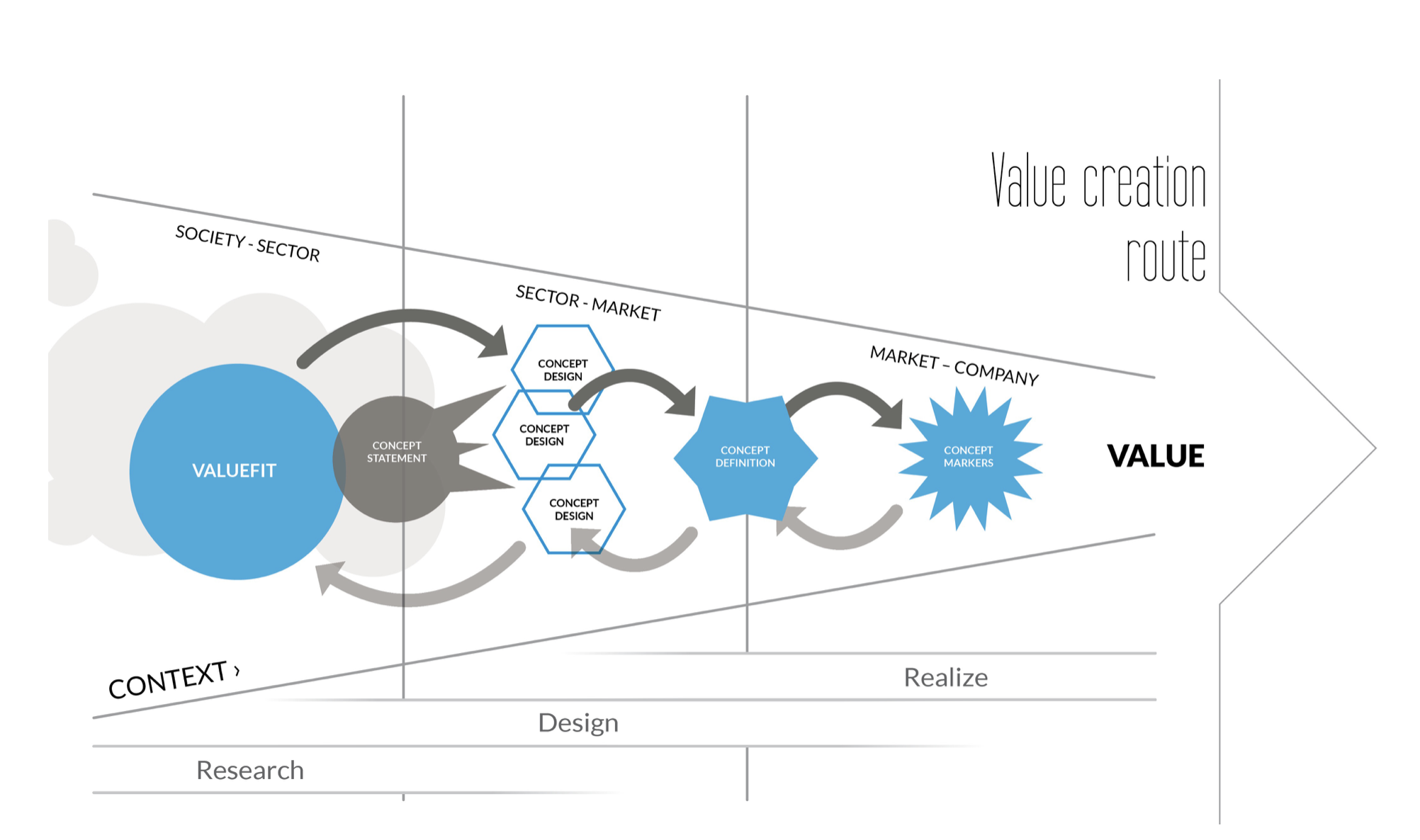 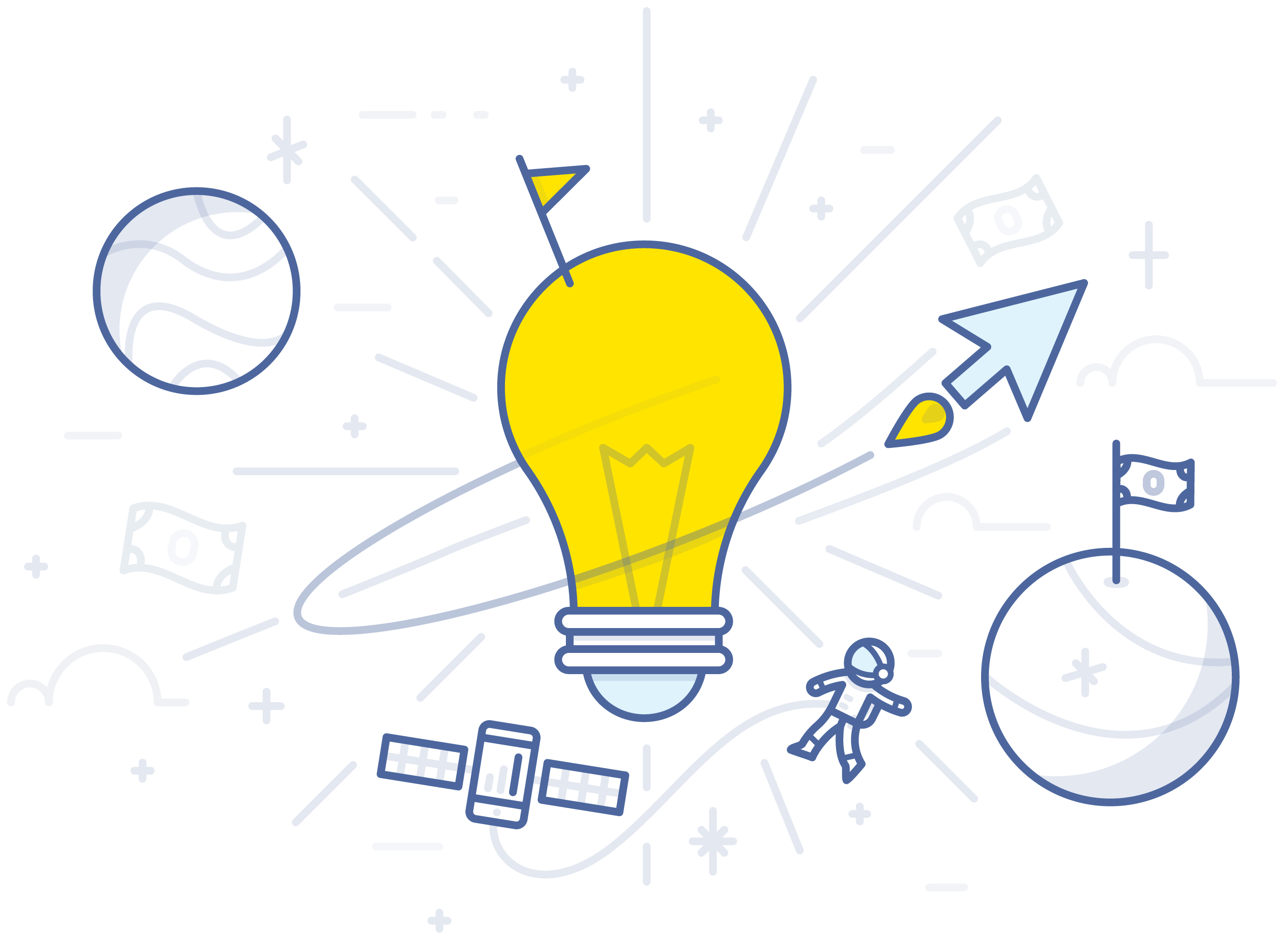 Realisatiefase
Week 7 en 8
Ontwerpfase
Week 5 en 6
Onderzoeksfase
Week 2, 3 en 4
Deze periode
Toetsing
1. Kennistoets (individueel)2. Ondernemersverslag (groep)3. Podcast (individueel)
Deze periode
Portfolio
Tussenproducten 
De leerarrangementen die bij dit IBS horen zijn: 
TP 1 Analyse 
TP 2 Ecologische en sociale impact
TP 3 Sustainable Business Model Canvas (SBMC)

Feedback friends
Actieve deelname tijdens de feedback friends bijeenkomsten
1. Kennistoets (individueel)2. Ondernemersverslag (groep)3. Podcast (individueel)
Deze periode
Belangrijke data
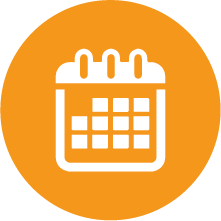 Welk bedrijf is het meest succesvol?
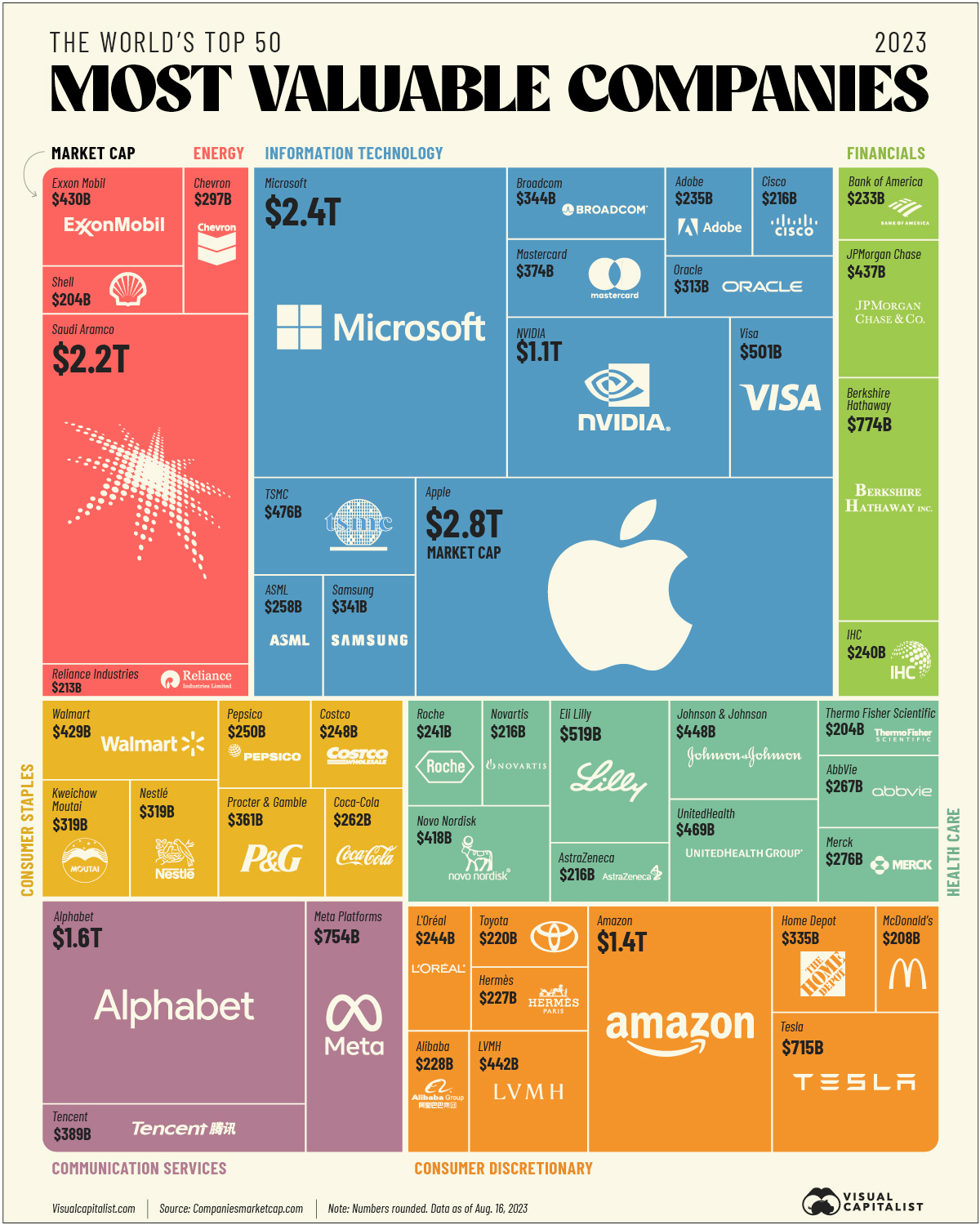 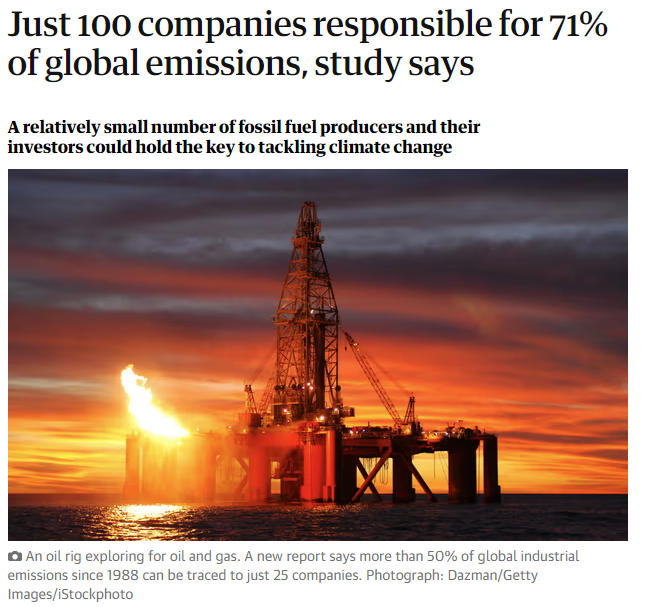 [Speaker Notes: https://hollandhightech.nl/nieuws-agenda/nieuws/asml-in-de-50-meest-waardevolle-bedrijven-ter-wereld-in-2023]
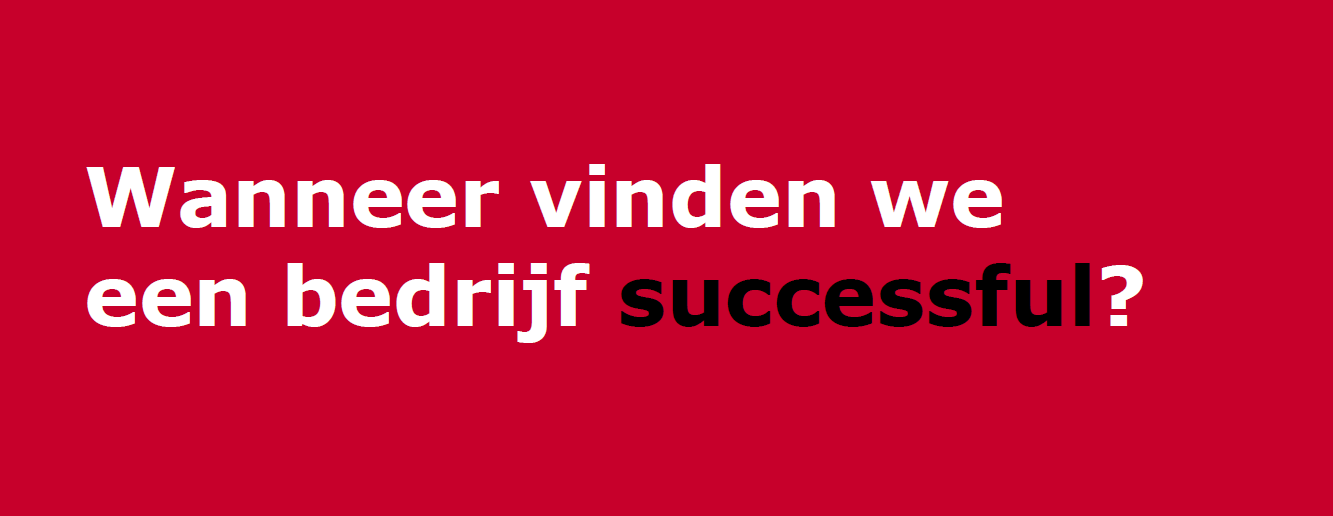 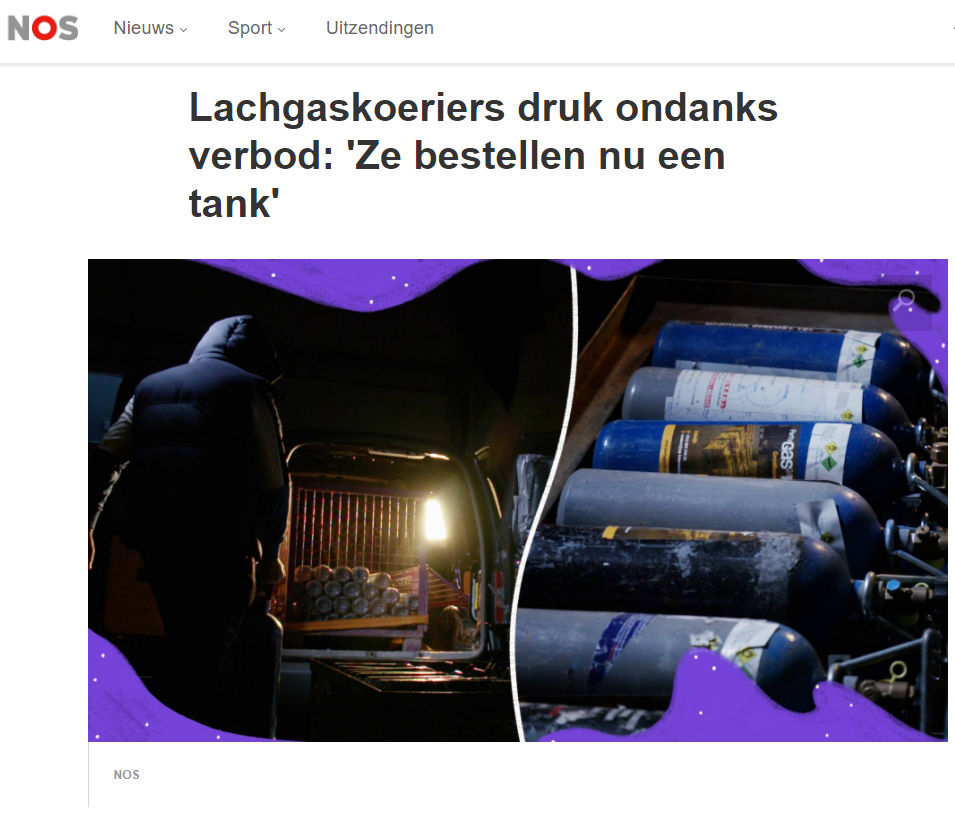 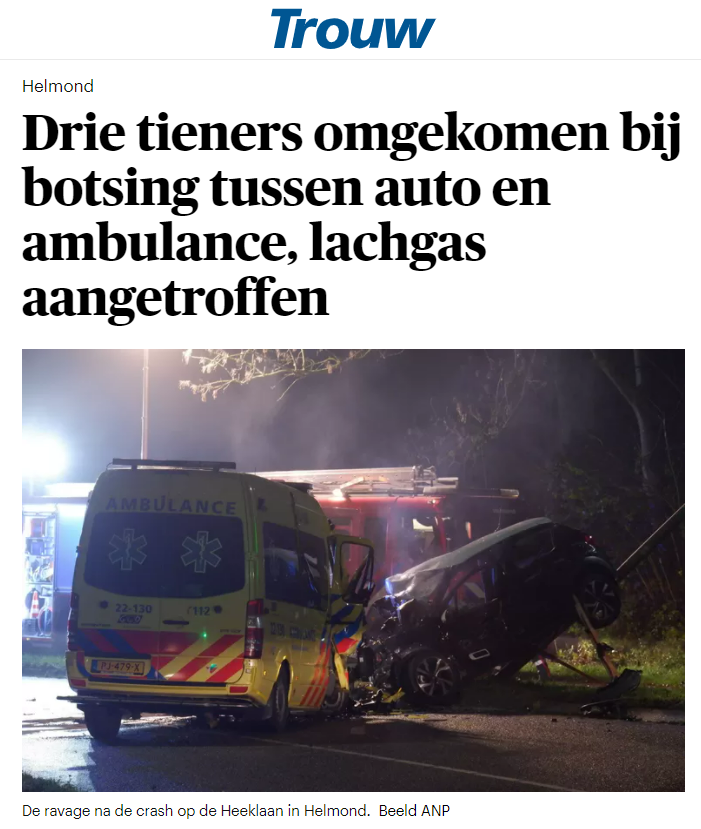 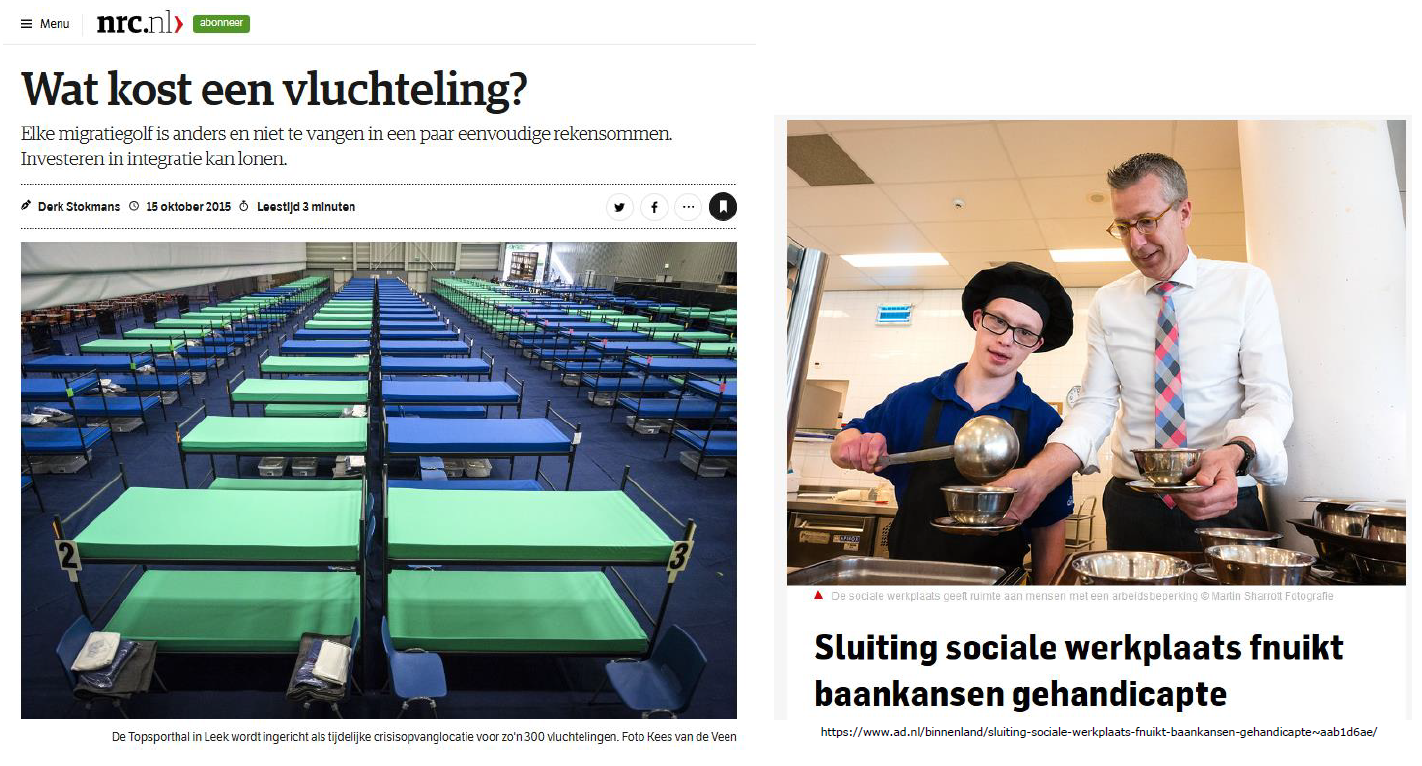 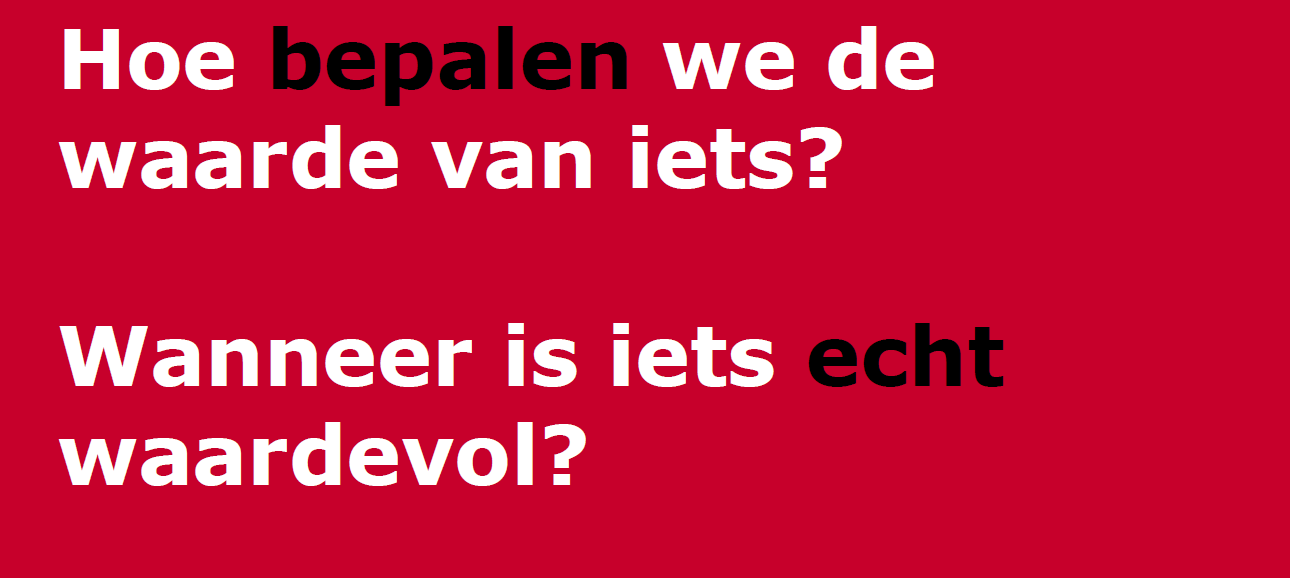 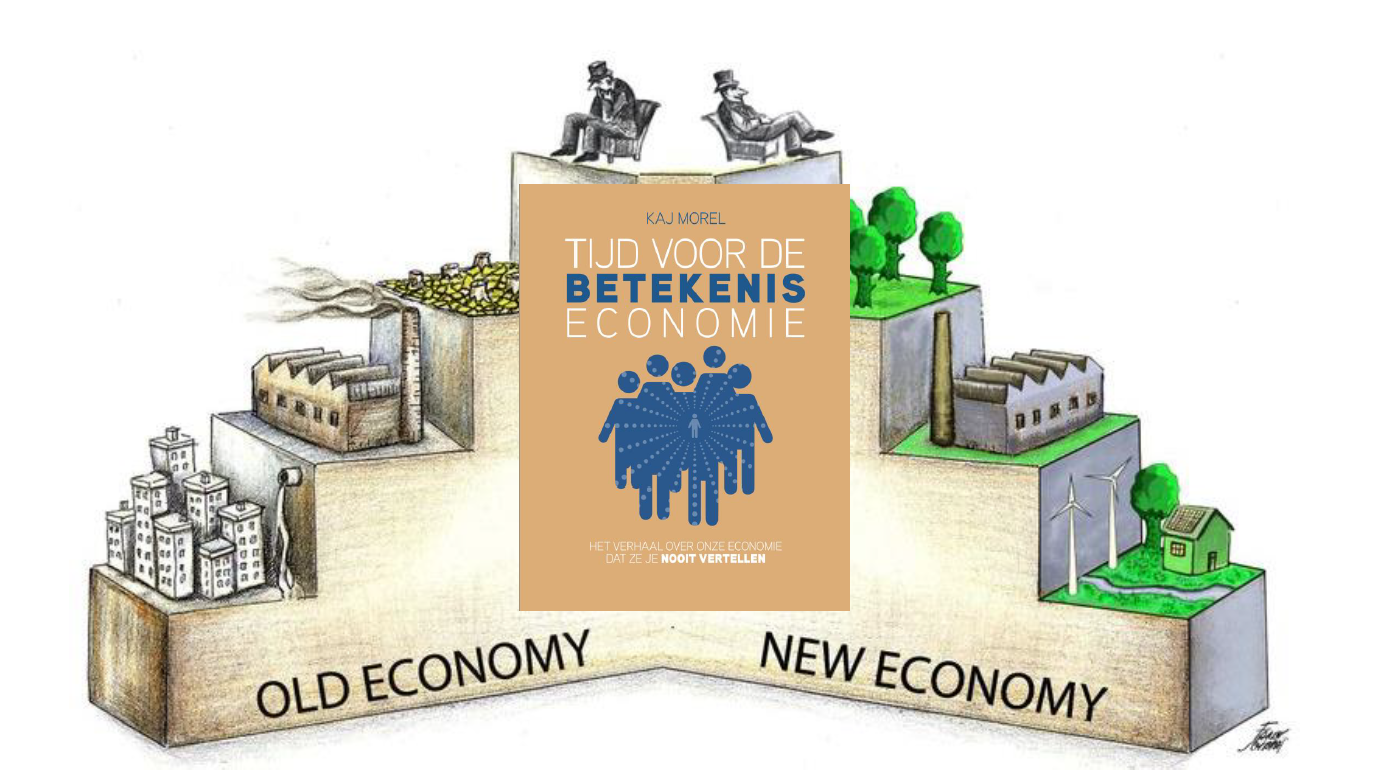 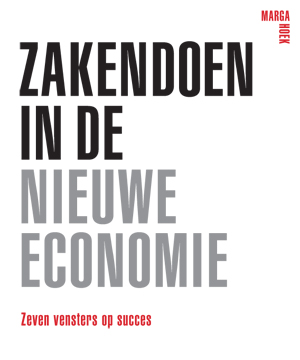 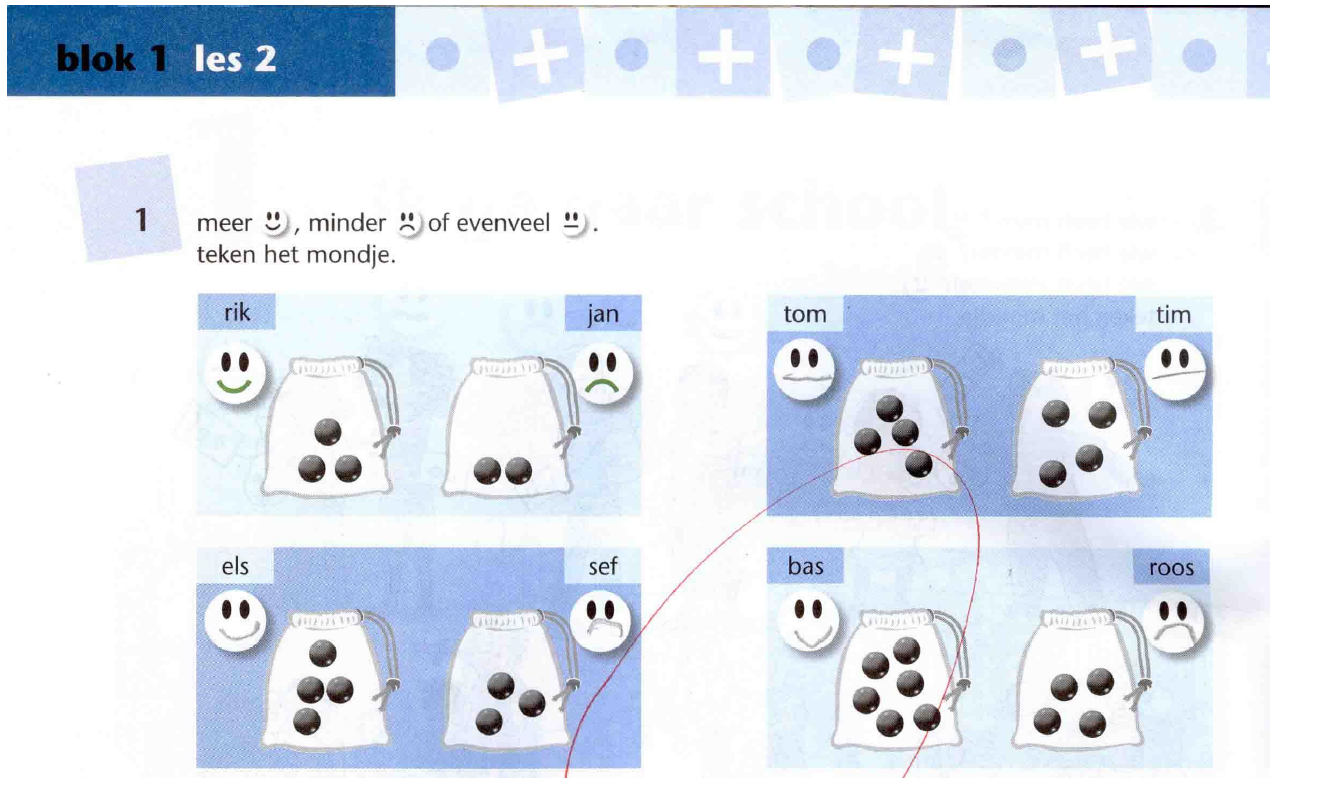 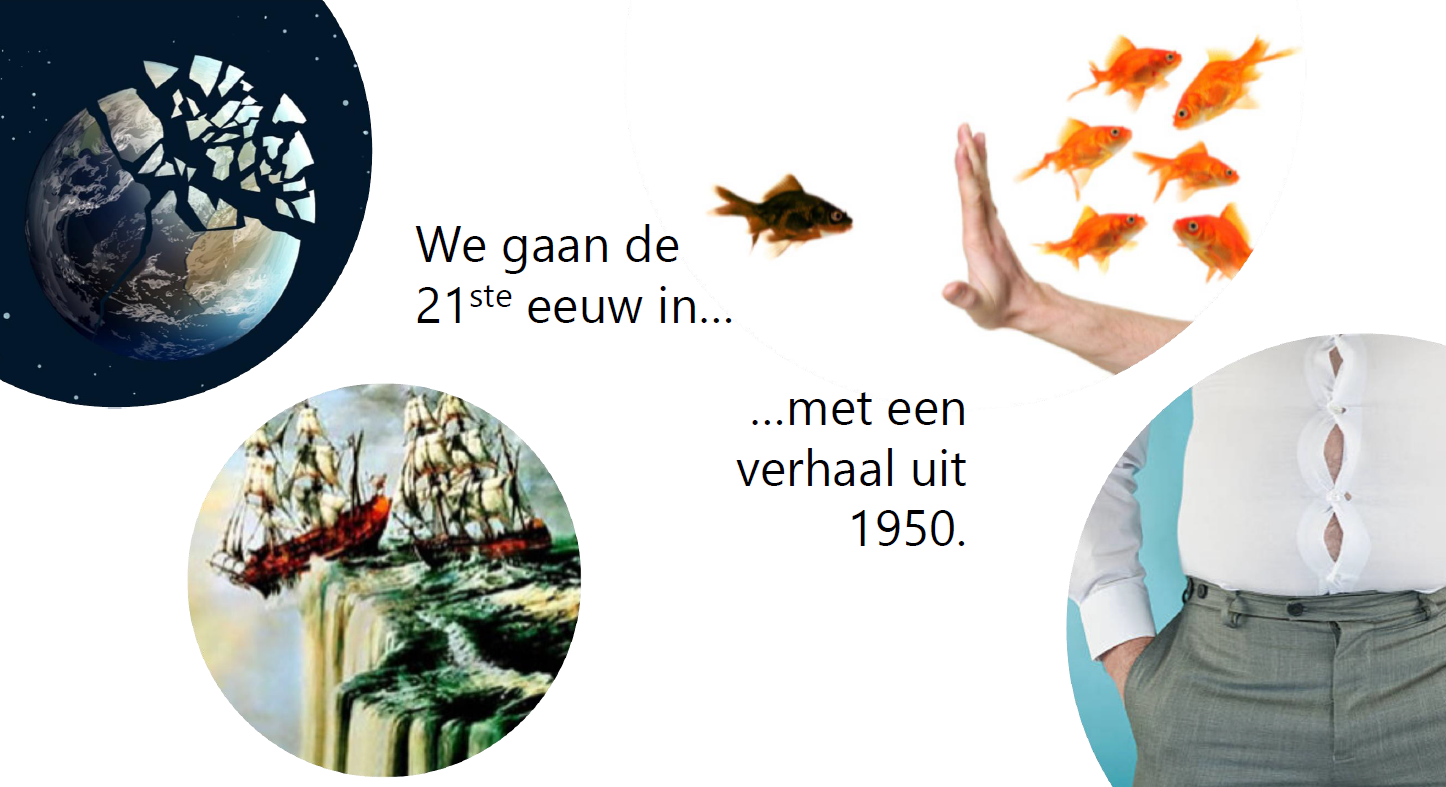 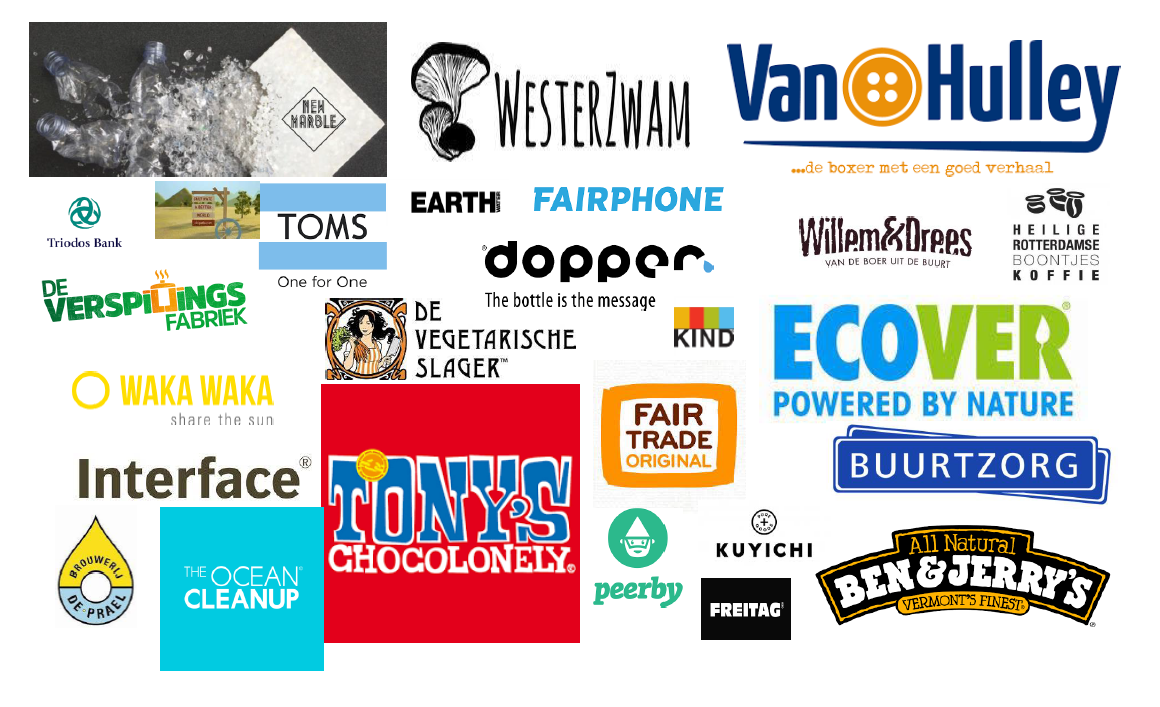 ‘Mijn onderneming’ 2022/2023
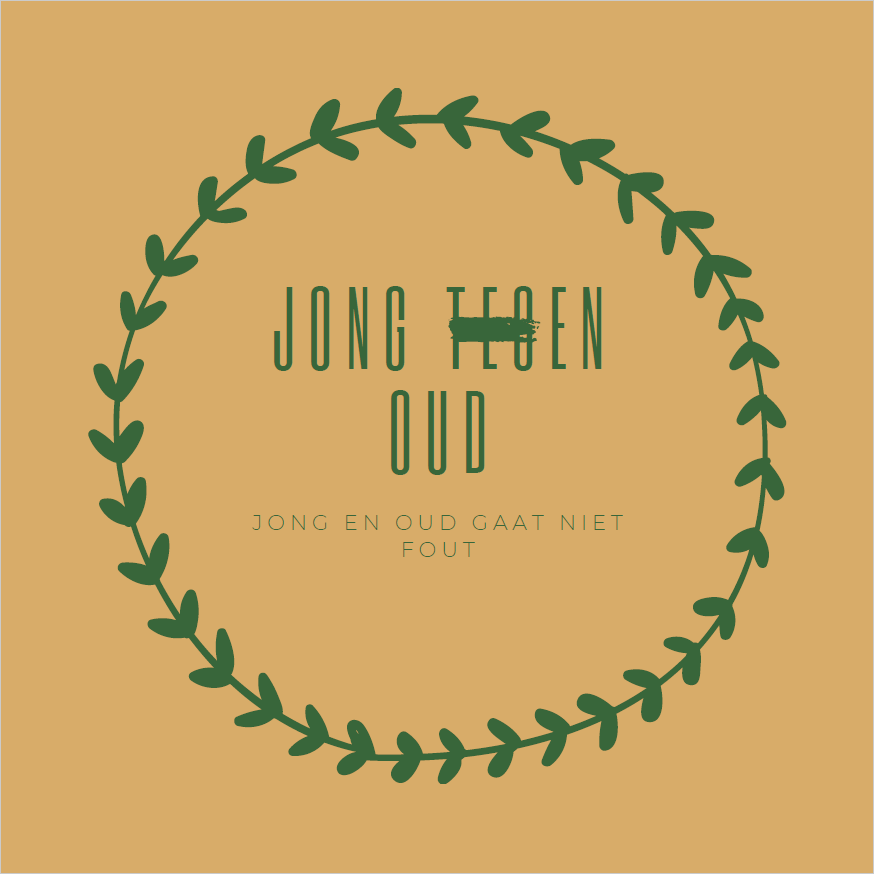 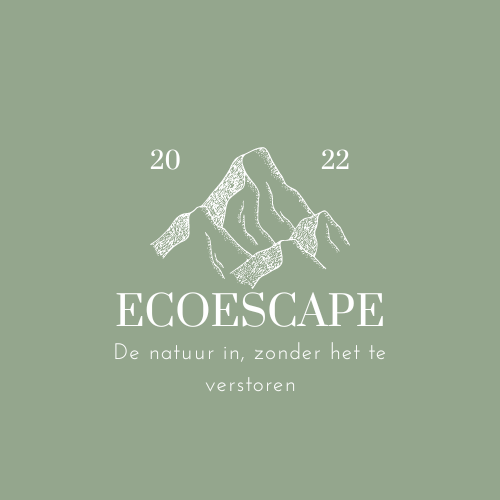 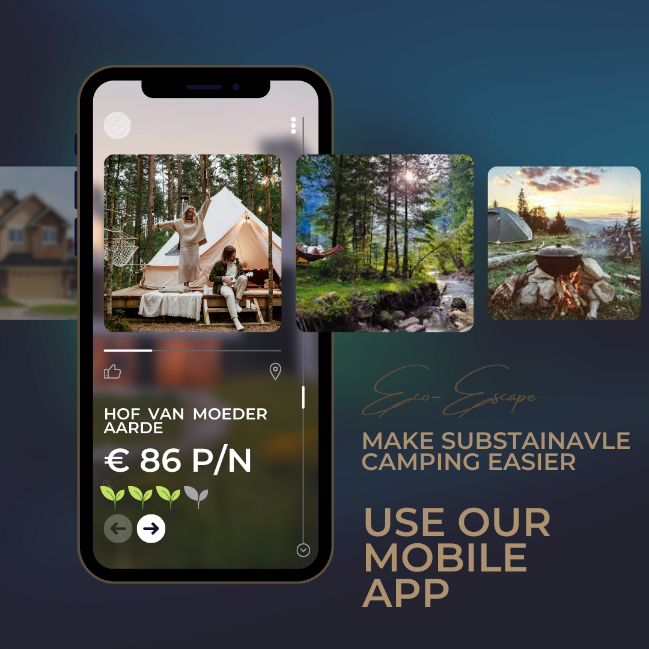 ‘Mijn onderneming’ 2023/2024
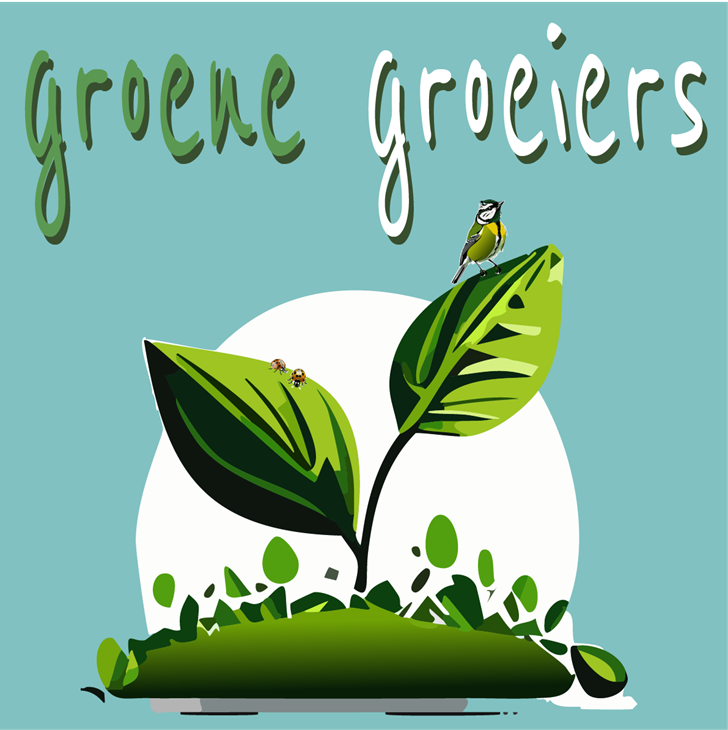 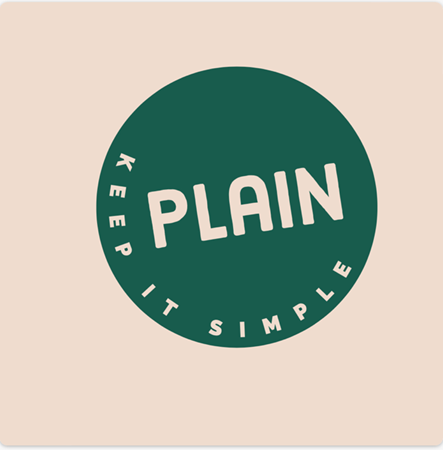 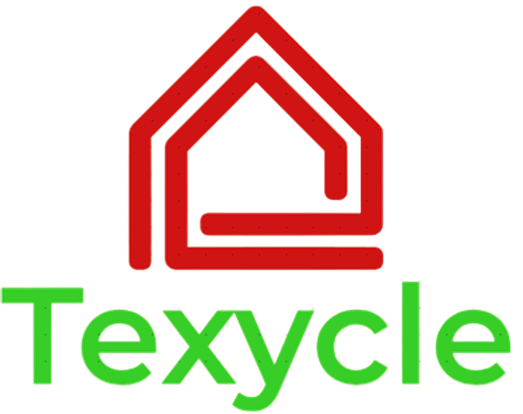 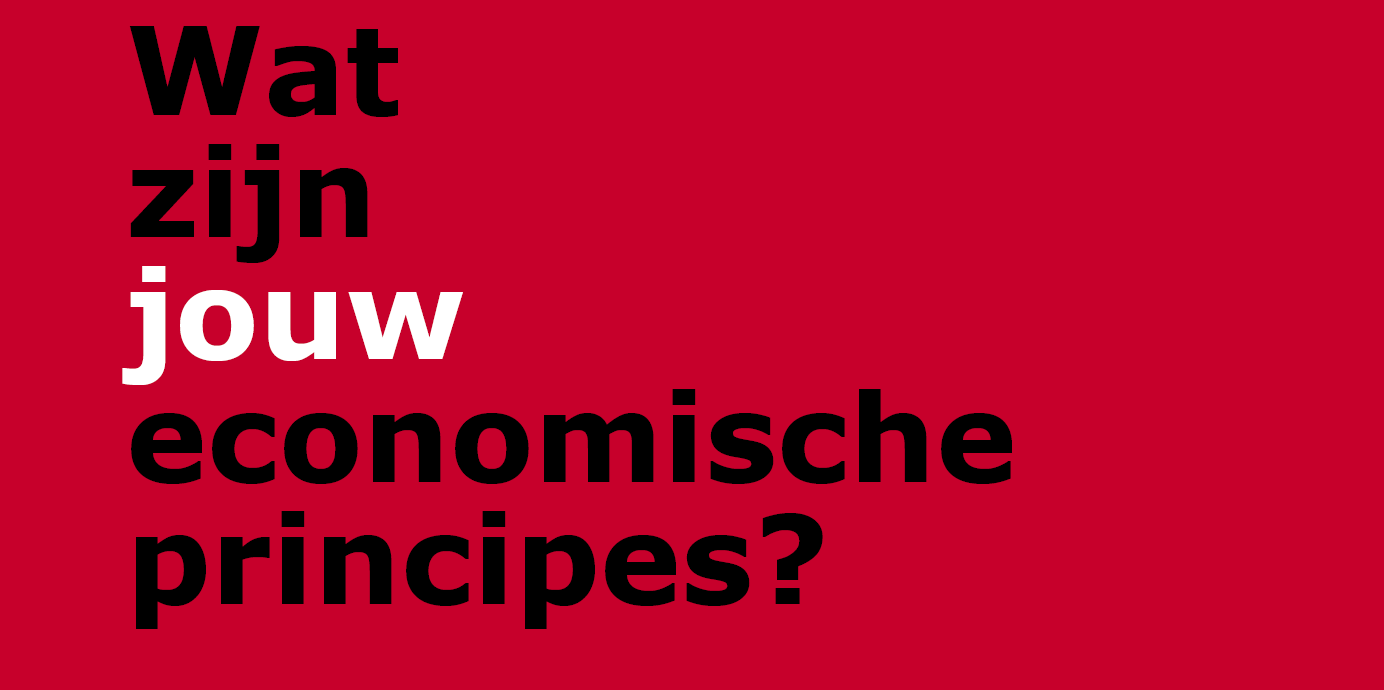 Opdracht 1 – 16 personalities test
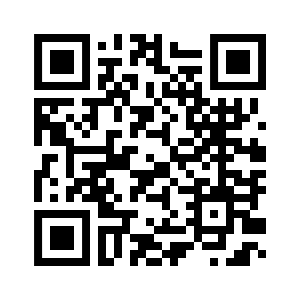 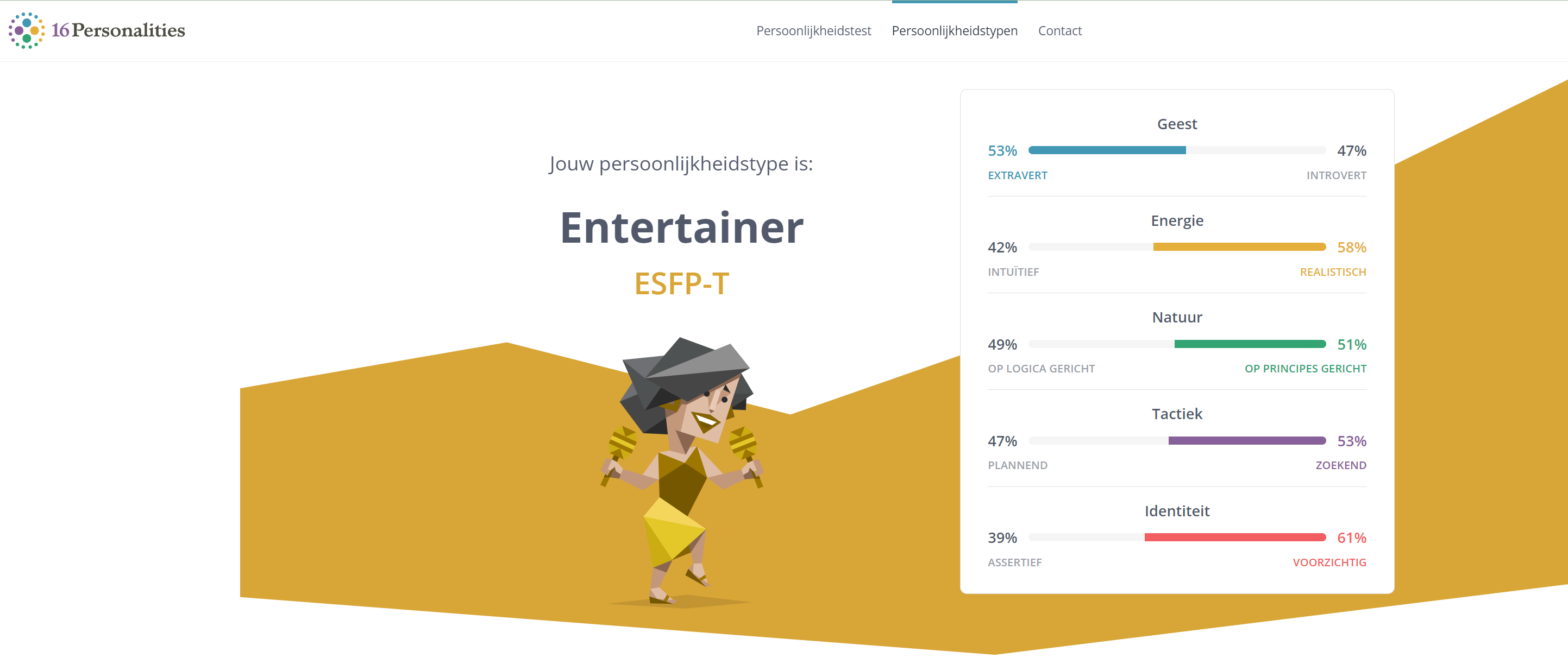 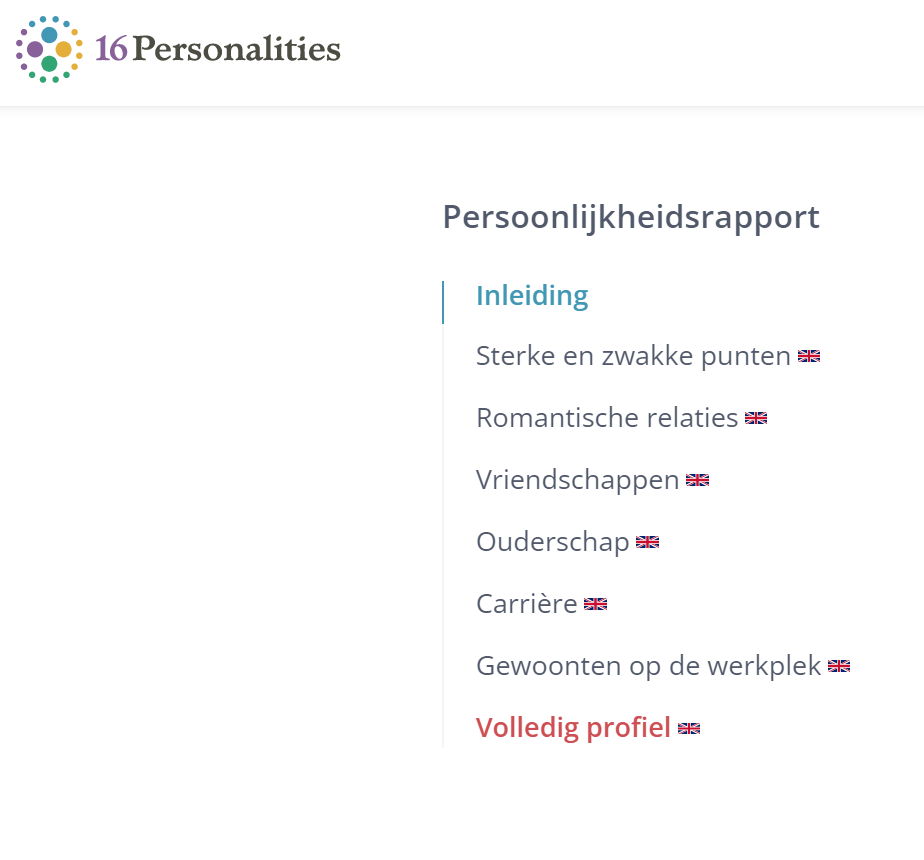 16personalities.com/nl
Adviseur duurzame leefomgeving rollen
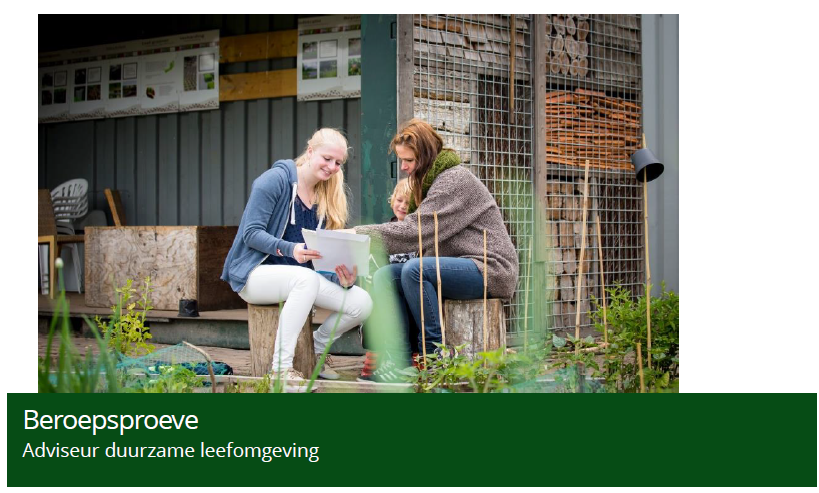 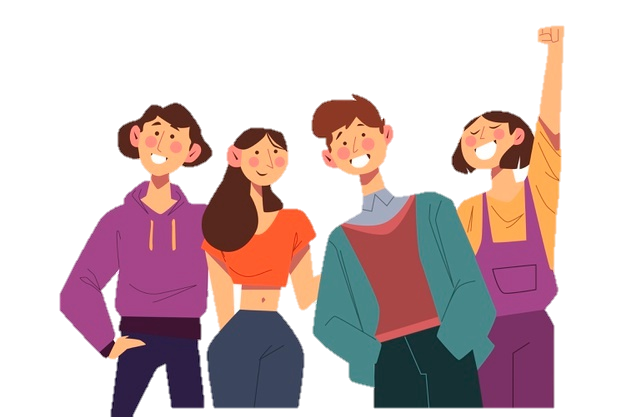 Adviseur duurzame leefomgeving rollen
Creatieve denker
 Kritische onderzoeker
 Betrokken wereldverbeteraar
 Waarde creërende ondernemer
 Empathische verbinder
 Netwerkende co-creator